Harvest 
Eucharist
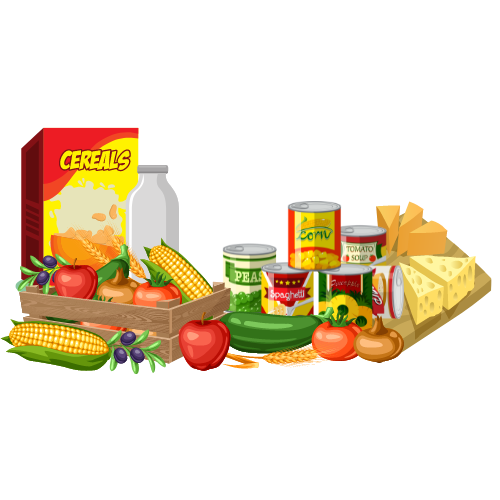 School Name
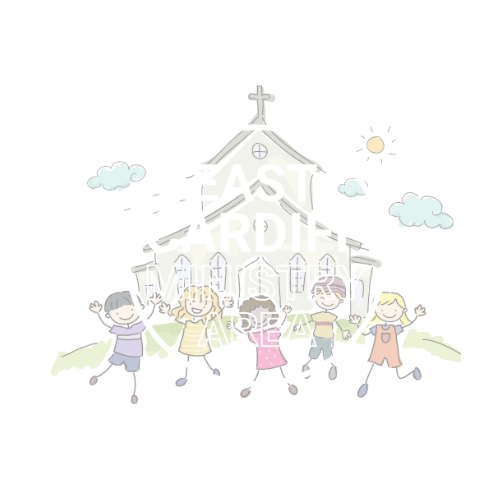 Song:
Priest
God in Heaven,
You made the earth and all that is on it.  
You created wonderful things to feed all your children.
We give great thanks for all who work so hard to provide us with food.
We pray for all who do not have enough food.  We pray that those with plenty in our world will learn to share with those who have little.  We ask you to bless our gifts to the FoodBank that all may be fed and feel your love through our gifts of food.
Amen
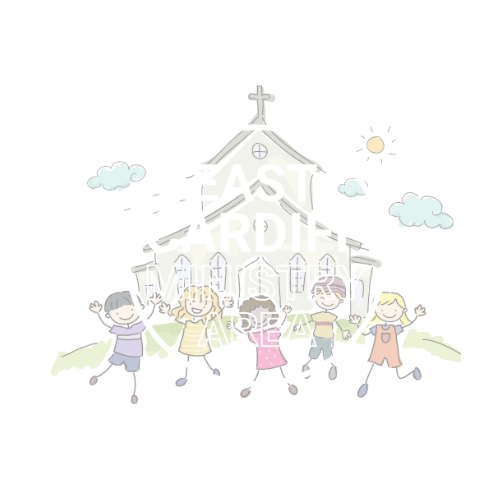 Priest
We take a moment to think about all that has happened this this week. In a moment of quiet let us think about all that was good but also if there was something that we should have done or should not have done, we take a moment to think about how not to do those things again.
(Silence)
+May you know that God in all God’s love for you hears your prayers and knows that you are sorry for things that should not have happened but also celebrates all the wonderful things you have done. Amen
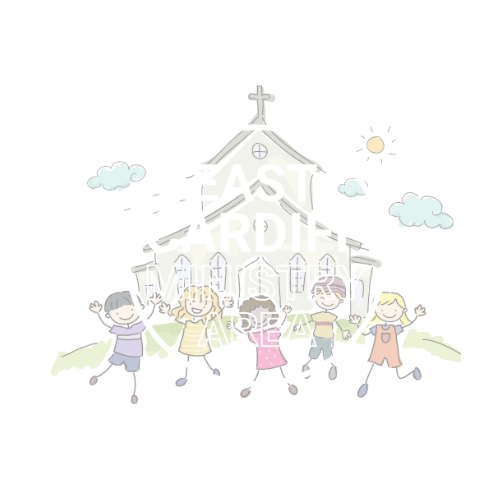 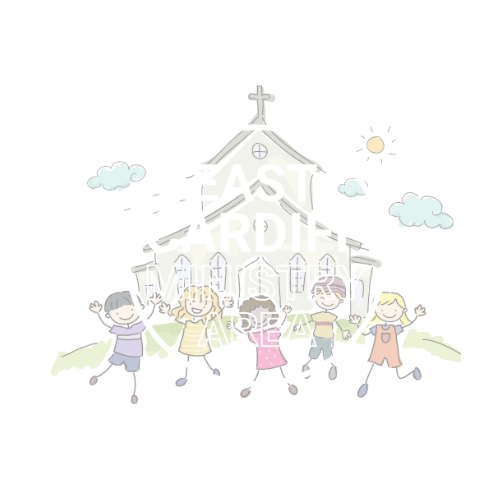 Talk
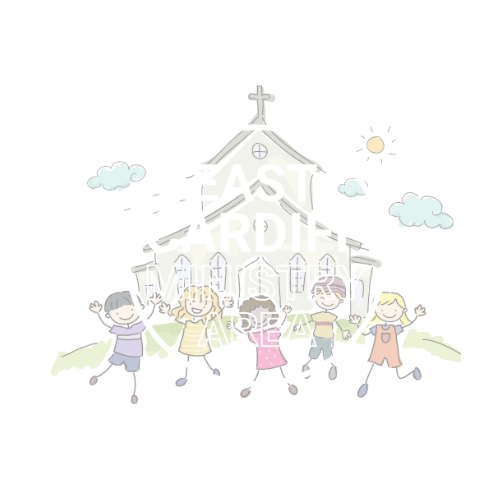 Song:
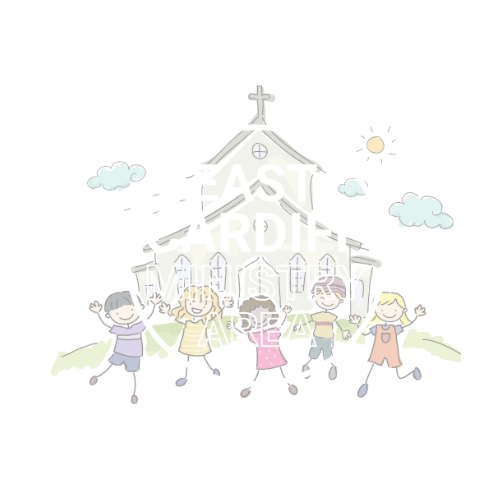 Pupils

Father, as we celebrate this season of thanksgiving We give thanks for the blessings of food, provision and nourishment. Lord, in your mercy. Hear our prayer 

Come sow a seed of hope within our souls Lord, that we might yield goodness, patience and kindness in abundance. 
Lord, in your mercy. Hear our prayer

Sow a seed of peace in our lives Lord, that we might bear the fruits of forgiveness, compassion and righteousness.
Lord, in your mercy. Hear our prayer 

Come sow a seed of love in our hearts Lord, that others would reap the blessings of family, friendship and community. 
Lord, in your mercy. Hear our prayer


May each seed of hope, peace and love grow within us into a harvest that can be feasted on by all
Lord, in your mercy. Hear our prayer.
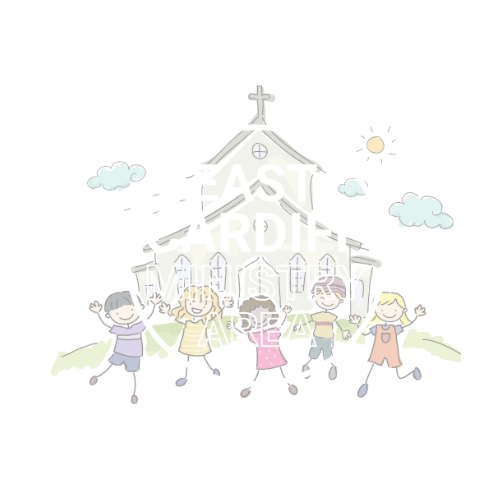 Song:
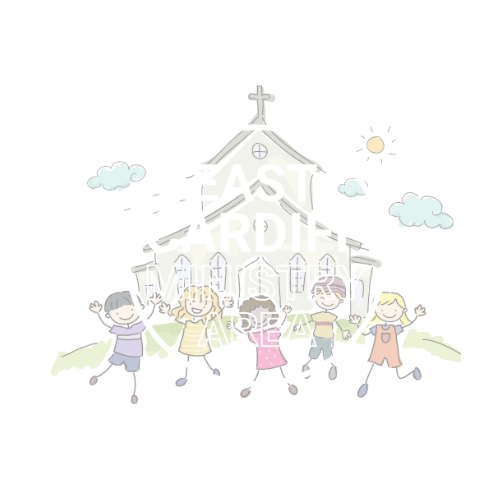 God our creator,
you have brought us here together so that we can give you thanks and praise for all the wonderful things you have done.
We thank you for all that is beautiful in the world and for the happiness you have given us.
We praise you for daylight and for your word which lights up our minds.
We praise you for the earth and for all the people who live on it, and for our life which comes from you.
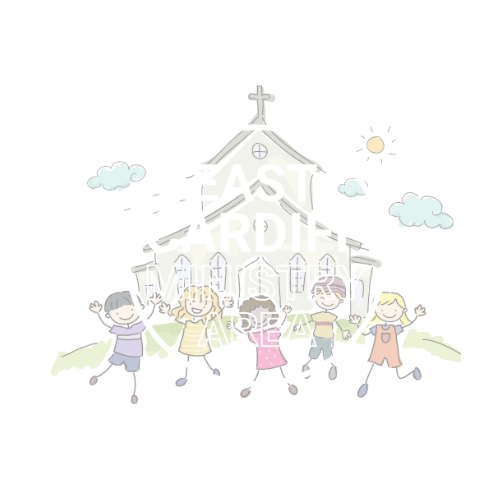 We know that you are good. You love us and do great things for us. So together with all in heaven we say:

Holy, holy, holy Lord,
God of power and might,
Heaven and earth are full of your glory.
Hosanna in the highest.

Blessed is he who comes in the name
    of the Lord.
Hosanna in the highest.
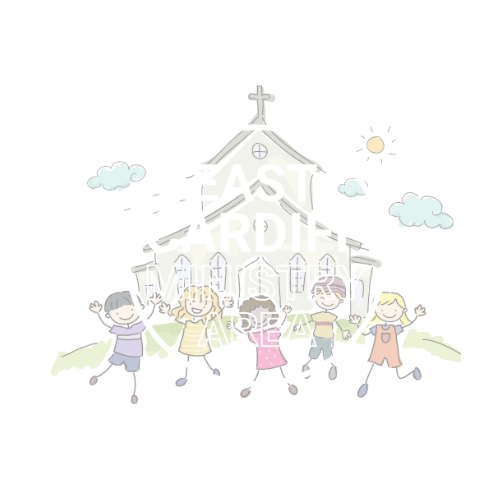 Lord, listen to the prayer we make in Jesus’ name; through the Holy Spirit’s power, gentle as a dove, may this bread and this wine be for us Jesus’ body and blood.

Lord, we remember
when Jesus had supper with his friends
    the night before he died, he took the bread;
he thanked you, broke it, gave it to his friends and said:
Take this and eat it – this is my body,
    given for you.
Do this to remember me.
After supper, Jesus took the cup of wine;
he thanked you, gave it to his friends and said:
All of you drink from this cup,
because this is my blood – the new promise of God’s love.
    Do this every time you drink it to remember me.
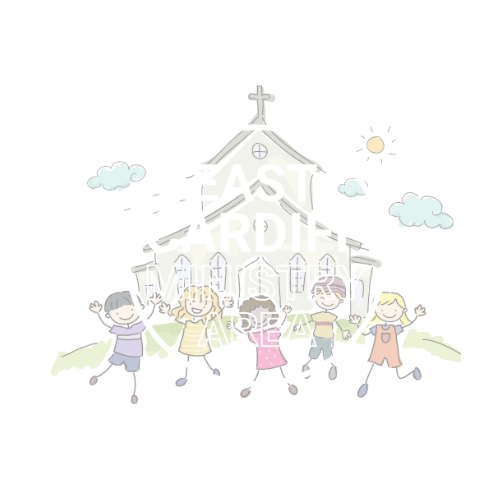 Together we remember that Jesus is always with us and say:

Christ has died.
Christ is risen.
Christ will come in glory.
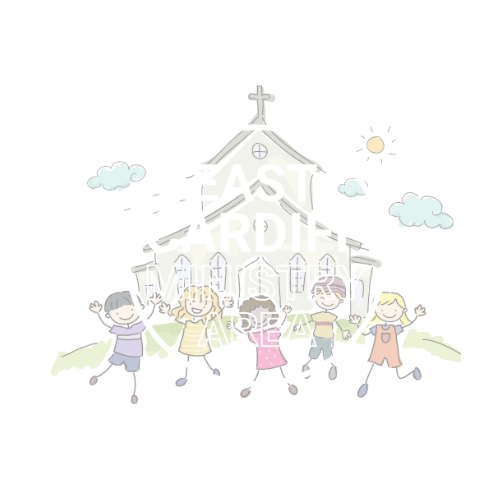 Lord, as we remember your Son, Jesus Christ,
who died on the cross and rose again,
we offer you these and all the gifts
    you freely give to us.
Send your Holy Spirit to be with us
and all who share this bread
    and drink from this cup.
Help us to trust you,
bring us closer together and welcome us,
with all your people,
into Jesus’ glorious kingdom.

All honour and glory belong to you, Creator God
through Jesus, your Son,
with the Holy Spirit:
one God, for ever and ever.
Amen.
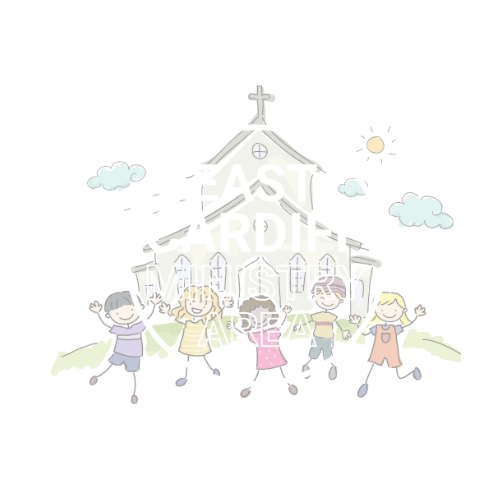 Let us pray with confidence to Our God in heaven:
Our Father, who art in heaven,hallowed be thy name;thy kingdom come;thy will be done;on earth as it is in heaven.Give us this day our daily bread.And forgive us our trespasses,as we forgive those who trespass against us.And lead us not into temptation;but deliver us from evil.For thine is the kingdom,the power and the glory,for ever and ever.Amen.
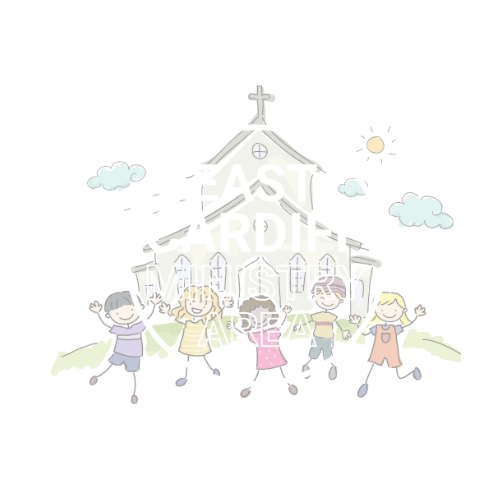 Come, let us receive the body and blood of our Lord Jesus Christ, given for us, and feed on him in our hearts by faith with thanksgiving.

The priest and people receive the communion.

The sacrament is administered with these words

The body of Christ. Amen.
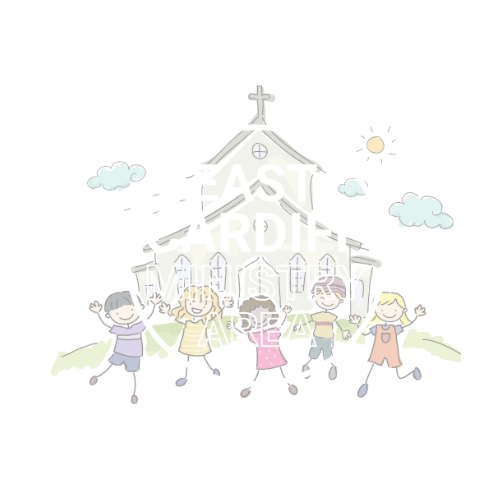 God, we are going now, but we do not have to say goodbye to you; you are always with us. May we leave here today, with hope and joy, to face the future. We make our prayer through Jesus, your Son, who lives and reigns with you for ever.
+And the Blessing of God, Creator, Son and Holy Spirit be with you today and always. Amen.
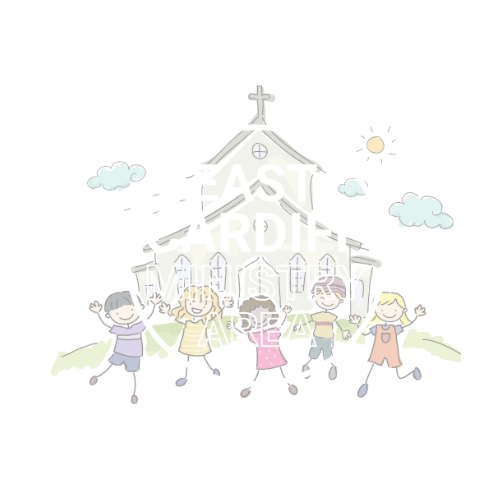 Song:
Adapted from

S. Daly, http://www.timeforassembly.co.uk/leaversmass1.html

Intercessions by Julie Palmer


https://www.churchinwales.org.uk/en/publications/liturgy/


https://www.ofw-adelaide.org.au/uploads/1/2/3/2/123292439/eucharistic_prayers_for_masses_with_children__v4_.doc

https://www.churchofengland.org/prayer-and-worship/worship-texts-and-resources/common-worship/common-material/collects-and-post-16
/

With some original material by R Hill.
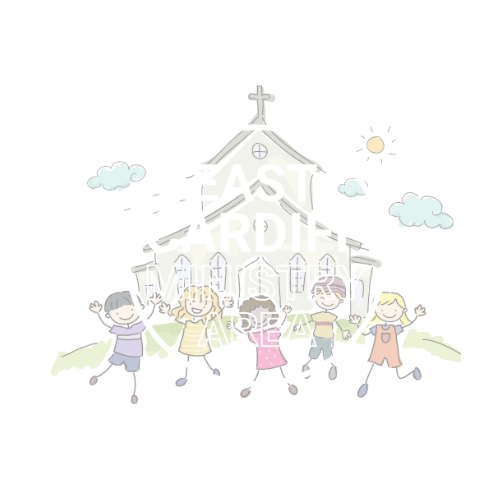